Awareness Survey 2016: What do the general public think about complaining?
Prepared by the Analytics Insight and Research Team
Approach
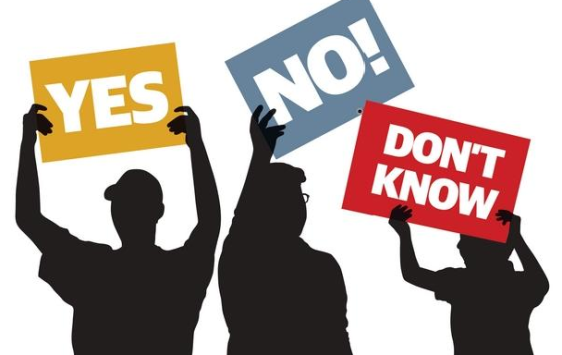 Survey conducted annually
Representative UK online survey 
4,303 members of the public participated
Conducted on 6th April 2016 over four days
Undertaken & analysed by expert research firm, YouGov
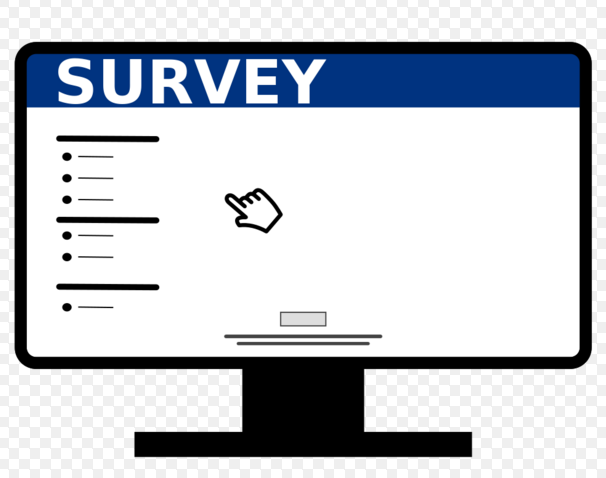 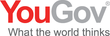 [Speaker Notes: How we do the survey – next slide is why we do the survey]
Public perceptions on the right to complain
The vast majority of the public agree that they have 
a right to complain about poor public service 
and think that people should complain
92% Agree that people have a right to complain about a public service if they are unhappy with it
90% Agree that people should complain about public services if they are unhappy with the service they receive
However, just 36% of those who have experienced poor service in the past 12 months went on to complain
[Speaker Notes: These figures are comparable to last year (92%; 90%; and 34% respectively)]
Unhappy with public services but not complaining
2015
2016
+3%
    +4%   
+2%
Despite knowing that they can complain, and despite feeling that people should complain when experiencing poor service, the majority of people do not complain. This remained the same in 2015 and 2016.
Barriers preventing complaining
1
2
3
4
5
[Speaker Notes: The findings from 2015 were:
29% think that complaining does not make a difference
14% think it would be more hassle than it was worth
9% feel it would be too time consuming
7% don't know where to go to make a complaint
6% don't think it will be taken seriously.]
Conclusion
If you have any further questions about this research please email the Research Team
Thank you
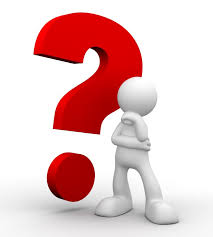